PLAN COMÚN | NIVEL 3° MEDIO
GESTIÓN COMERCIAL
Y TRIBUTARIA
MÓDULO 2
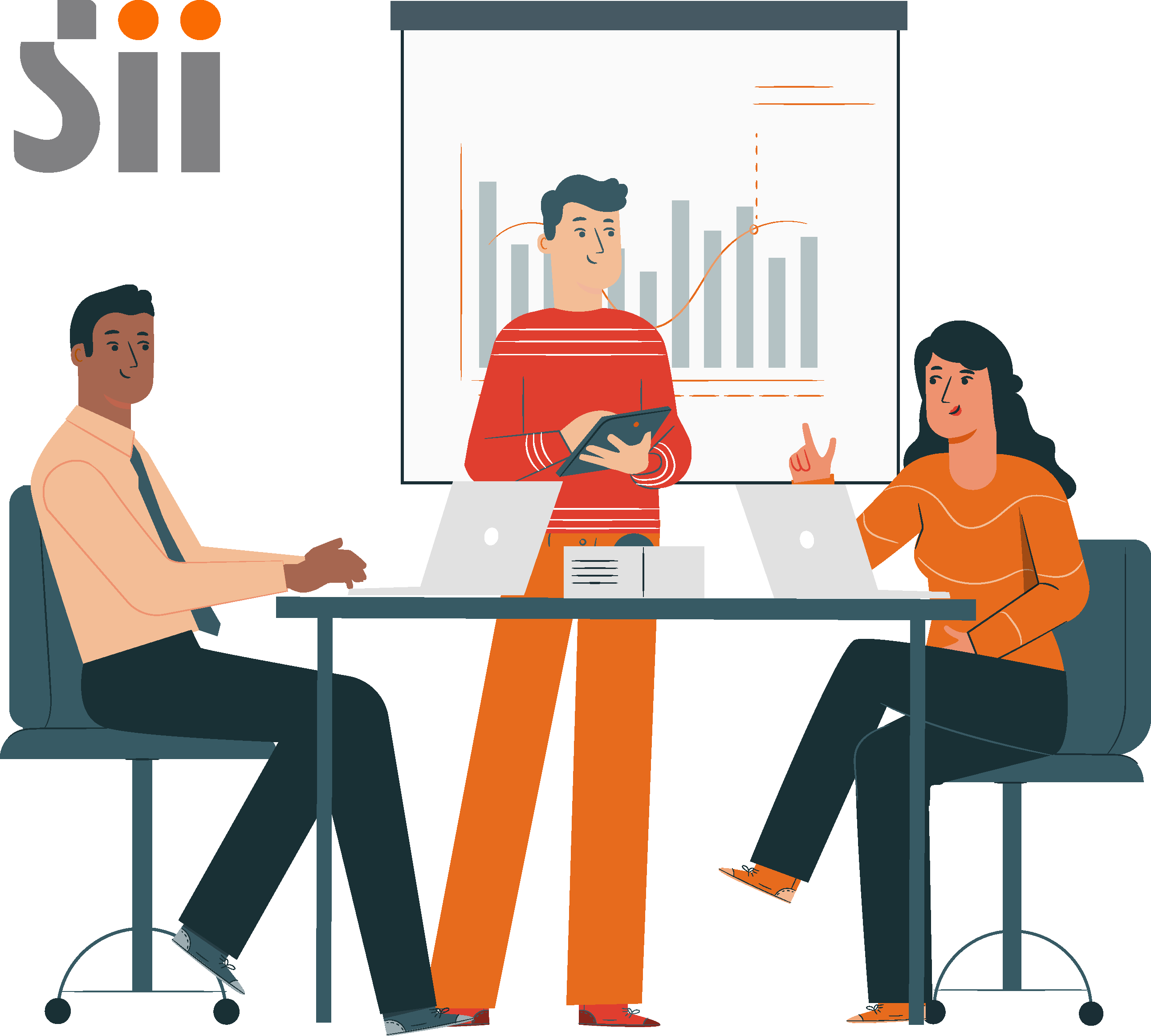 En estos documentos se utilizarán de manera inclusiva términos como: el estudiante, el docente, el compañero u otras palabras equivalentes y sus respectivos plurales, es decir, con ellas, se hace referencia tanto a hombres como a mujeres.
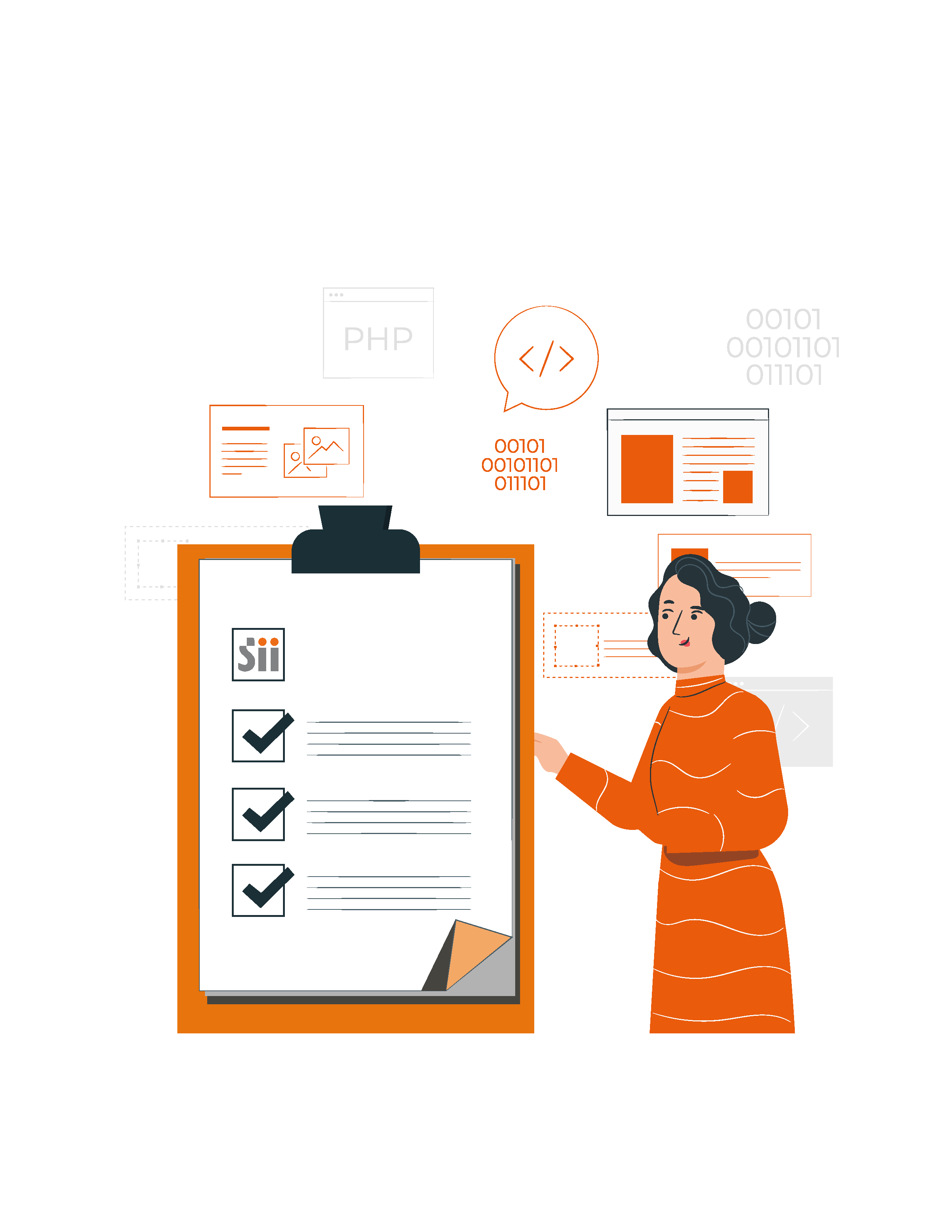 MÓDULO 2 | GESTIÓN COMERCIAL Y TRIBUTARIA
FORMULARIO 29DECLARACIÓN DE IVA
ACTIVIDAD 8
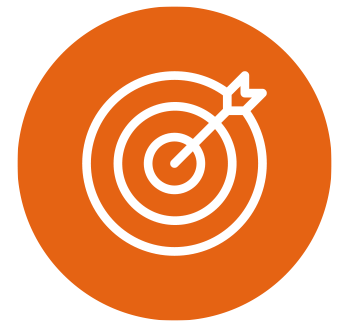 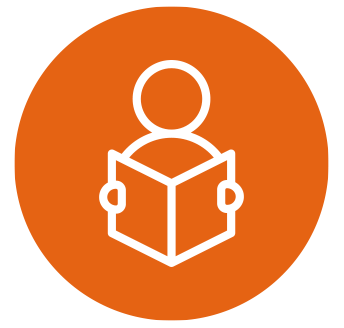 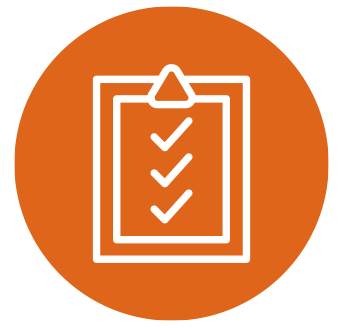 OBJETIVO DE APRENDIZAJE
APRENDIZAJE ESPERADO
CRITERIOS DE EVALUACIÓN
2. Monitorea el cumplimiento de las obligaciones tributarias de la empresa de acuerdo a la normativa legal vigente.
OA1
Leer y utilizar información contable básica acerca de la marcha de la empresa, incluida información sobre importaciones y/o exportaciones, de acuerdo a las normas internacionales de contabilidad  (NIC) y de información financiera (NIIF).
OA Genérico
C – H
2.3 Realiza la declaración de impuesto mensual FormularioN° 29, en conformidad a las disposiciones tributariasestablecidas.
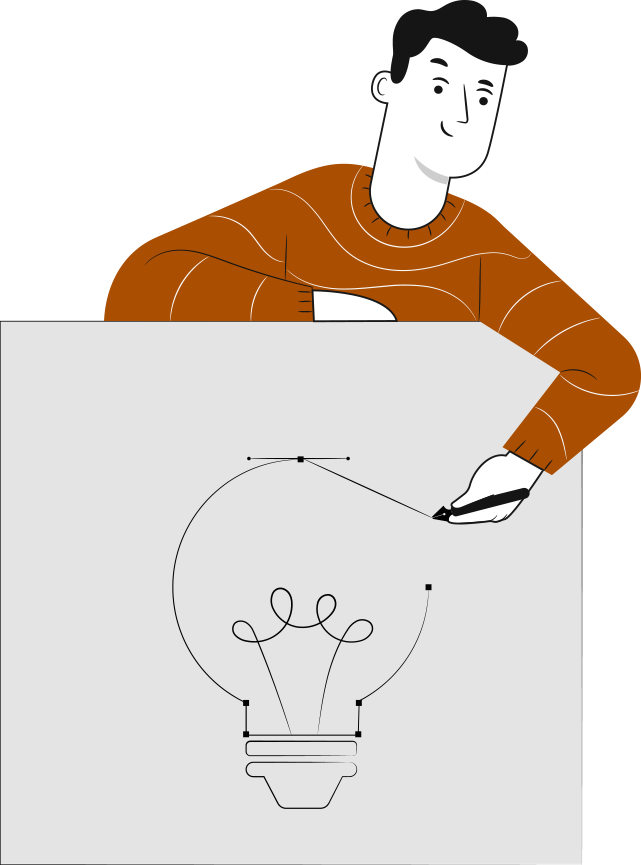 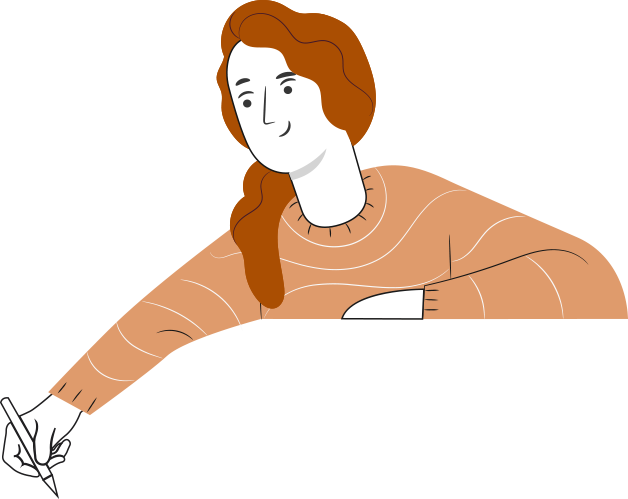 RECORDEMOS
¿QUÉ APRENDIMOS LA ACTIVIDAD ANTERIOR?
IMPUESTO ADICIONALES Y EL IVA:
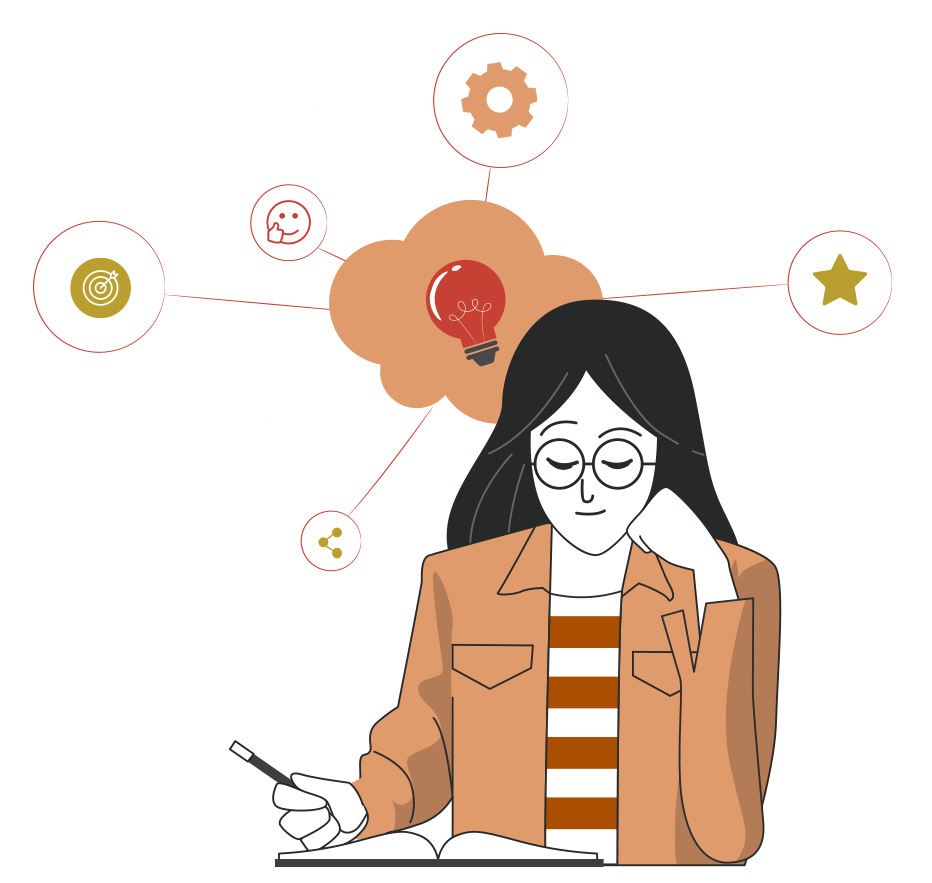 Calculamos de manera correcta el impuesto al valor agregado.
2
1
3
4
Calculamos impuestos adicionales.
Identificamos Impuesto de Segunda Categoría
y Honorarios.
Confeccionamos la declaración de impuestos en el formulario 29.
ACTIVIDAD DE CONOCIMIENTOS PREVIOS
Para revisar los aprendizajes trabajados en la actividad anterior, te invito a que recordemos  el Decreto Ley 825. Ley sobre Impuestos a las Ventas y Servicios, que se aplica en nuestro país para la recaudación de los impuestos. Reúnanse en parejas para que realicen el desarrollo de la actividad.

Además, del Artículo Segundo del decreto ley 825 ¿Qué conceptos revisados, además de impuesto, están asociados a este decreto de Ley?
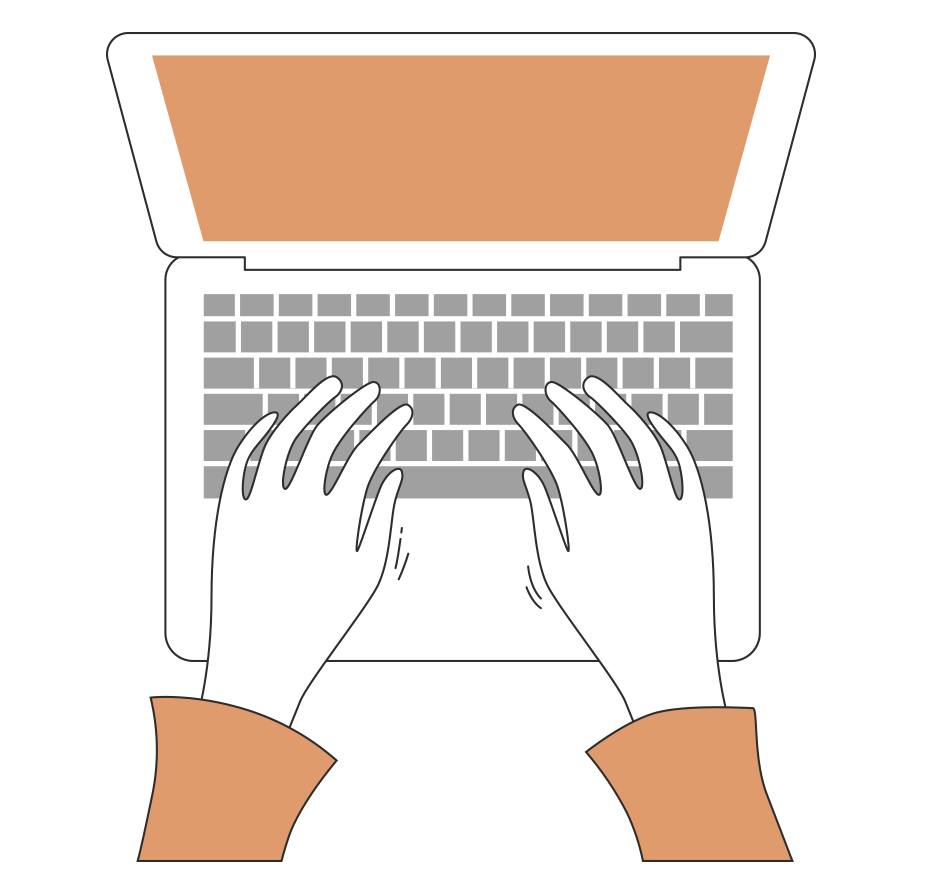 ¡Muy bien!
Te invitamos a profundizar revisando
la siguiente presentación
INTRODUCCIÓN A LA ACTIVIDAD
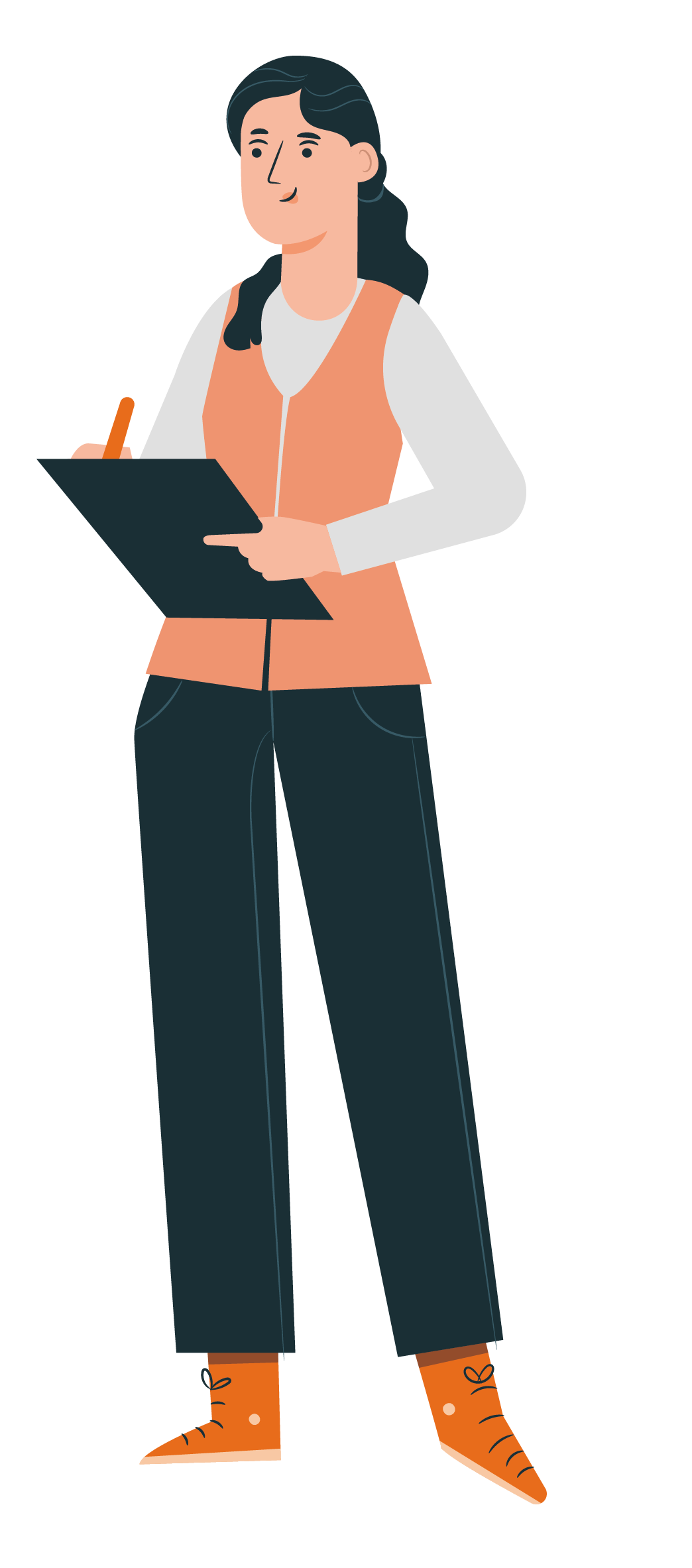 En el siguiente tema que trataremos, aprenderemos en detalle la declaración de IVA, en particular la documentación y realización de cálculos respecto del IVA Débito Fiscal y el IVA Crédito Fiscal. Para saber si obtenemos impuesto a pagar o un remanente del mes.

Para introducirnos en el tema, te invito a que clasifiques las siguientes cuentas, determinando si pertenecen a las que dan como resultado débito fiscal o crédito fiscal.

Proveedores – Pago de Facturas – Compra de mercadería – Clientes  – Nos cancelan factura – Venta de mercadería – Pago de consumo de luz
SOLUCIÓN
Según la clasificación las partidas que pertenecen al débito fiscal y al crédito fiscal quedarían reflejadas de la siguiente manera:
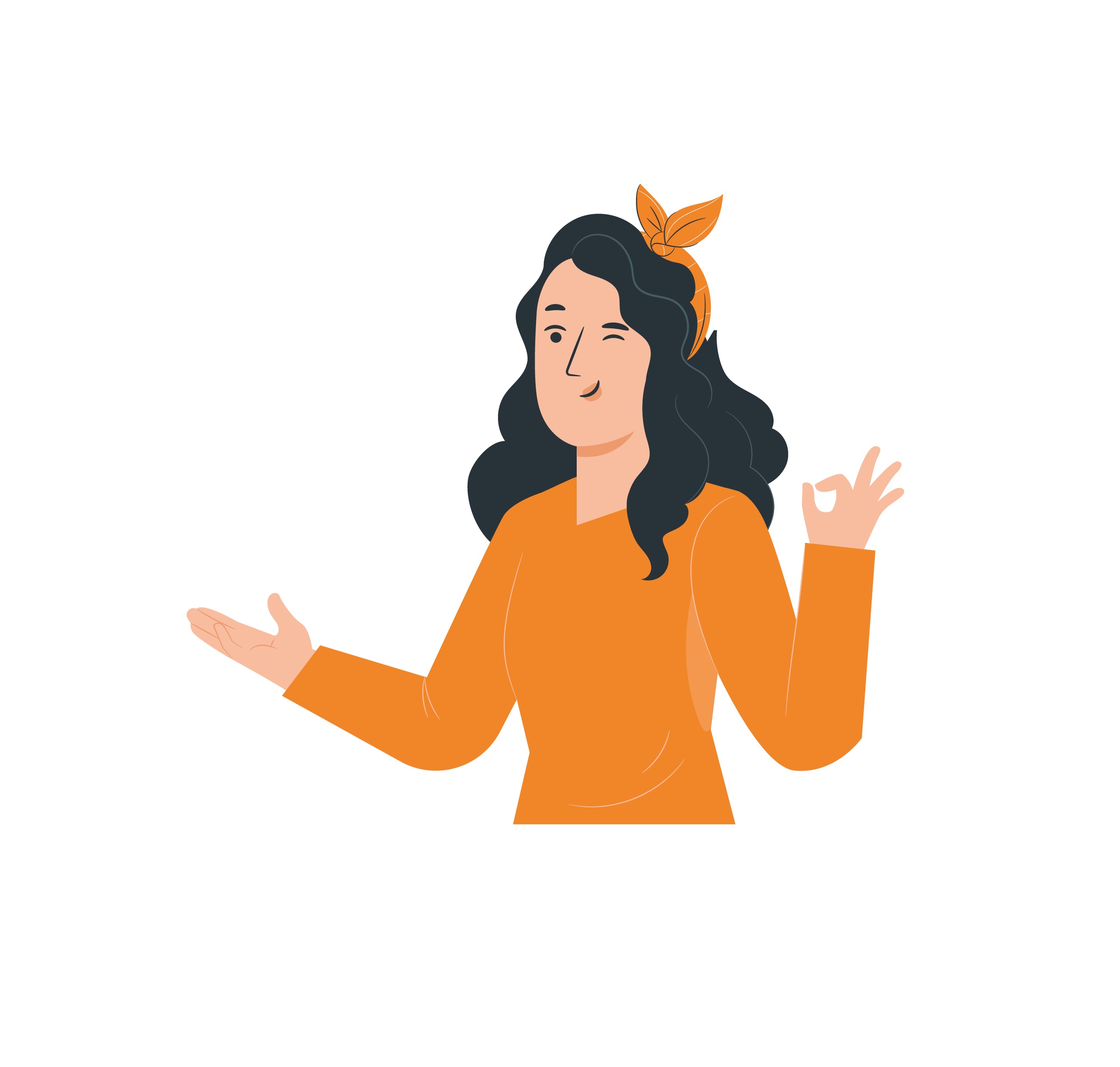 8
MENÚ DE LA ACTIVIDAD
FORMULARIO 29 DECLARACIÓN DEL IVA
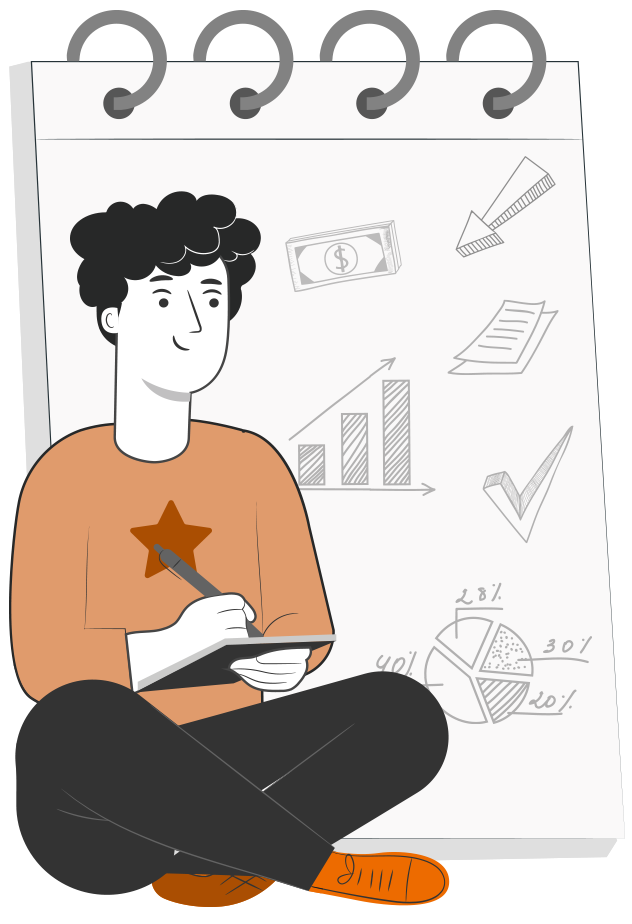 Al término de la actividad estarás en condiciones de:
Identificar el IVA Débito Fiscal y Crédito Fiscal.
Calcular a través de registro de compras y ventas para presentar la declaración de impuestos mensuales.
1
Preparar la información del negocio para la declaración mensual del IVA.
2
3
EL IVA DÉBITO FISCAL Y EL IVA CRÉDITO FISCAL
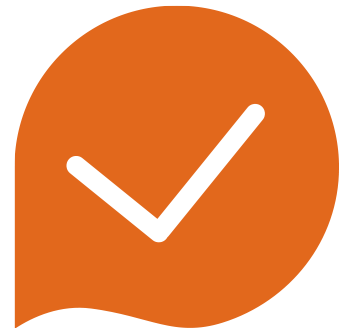 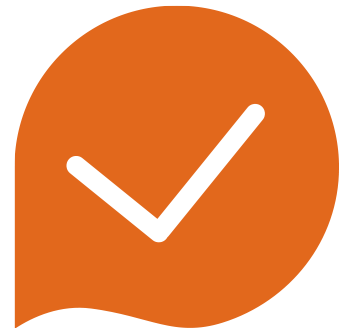 Débito Fiscal: 
Es el Impuesto al Valor Agregado (IVA) recargado en las boletas, facturas, liquidaciones, notas de débito y notas de crédito emitidas por el concepto de ventas y servicios efectuados en el período tributario respectivo.
Crédito Fiscal: 
Es el impuesto soportado, entre otros documentos, en las facturas de proveedores, facturas de compras, notas de débito y de crédito recibidas que acrediten las adquisiciones o la utilización de servicios efectuados en el período tributario respectivo.
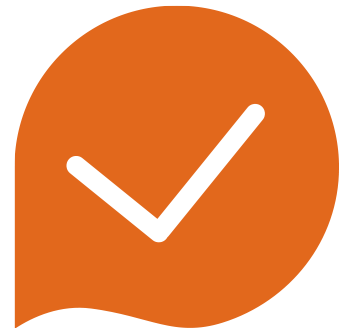 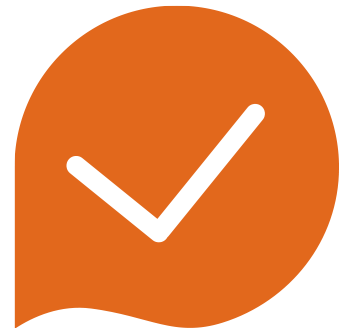 Remanente de Crédito Fiscal:

Entendido como la diferencia que resulta de imputar al Débito Fiscal Mensual el Crédito Fiscal Mensual cuando este último es mayor que el primero.
Pagos Provisionales Mensuales Obligatorios: 
Son pagos mensuales a cuenta de los impuestos anuales que les corresponda pagar a los contribuyentes, cuyo monto se determinará, por lo general, de acuerdo con un mecanismo establecido en la ley.
CALCULEMOS EL IVA DÉBITO Y CRÉDITO FISCAL
EJEMPLOS IVA CRÉDITO FISCAL:
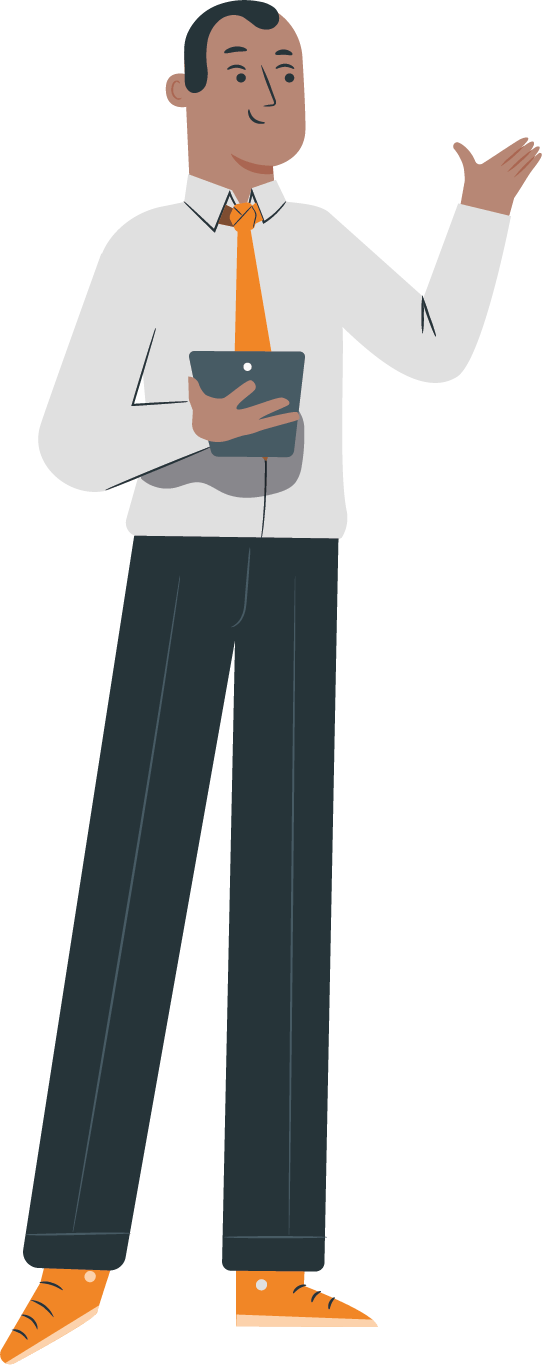 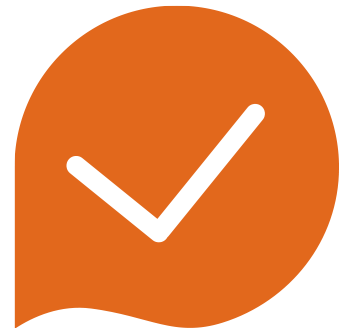 Recordemos que para el cálculo 
Del IVA Crédito Fiscal, debemos 
Tomar el valor neto y Multiplicar
Por el 19% del IVA.
CALCULEMOS EL IVA DÉBITO Y CRÉDITO FISCAL
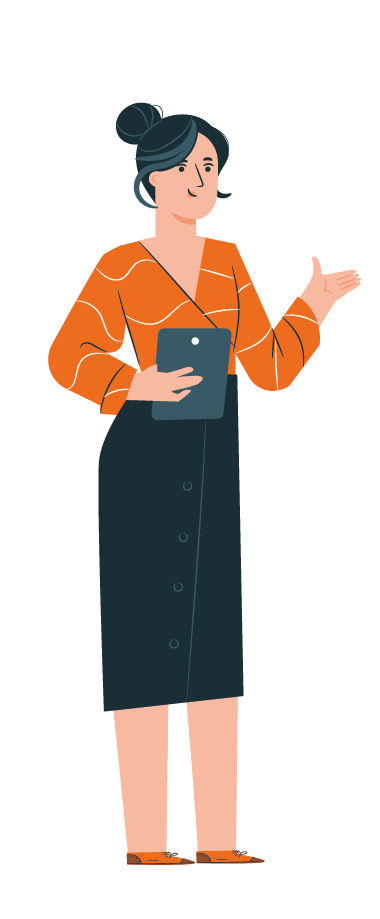 EJEMPLOS IVA CRÉDITO FISCAL:
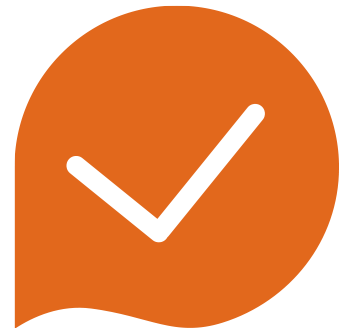 Recordemos que para el cálculo 
Del IVA Débito Fiscal si lo tenemos 
Neto lo multiplicamos por 19%,
Pero si lo tenemos bruto o total lo 
Dividimos en 1.19
¿CÓMO SABEMOS SI TENEMOS IMPUESTO 
A PAGAR O REMANENTE
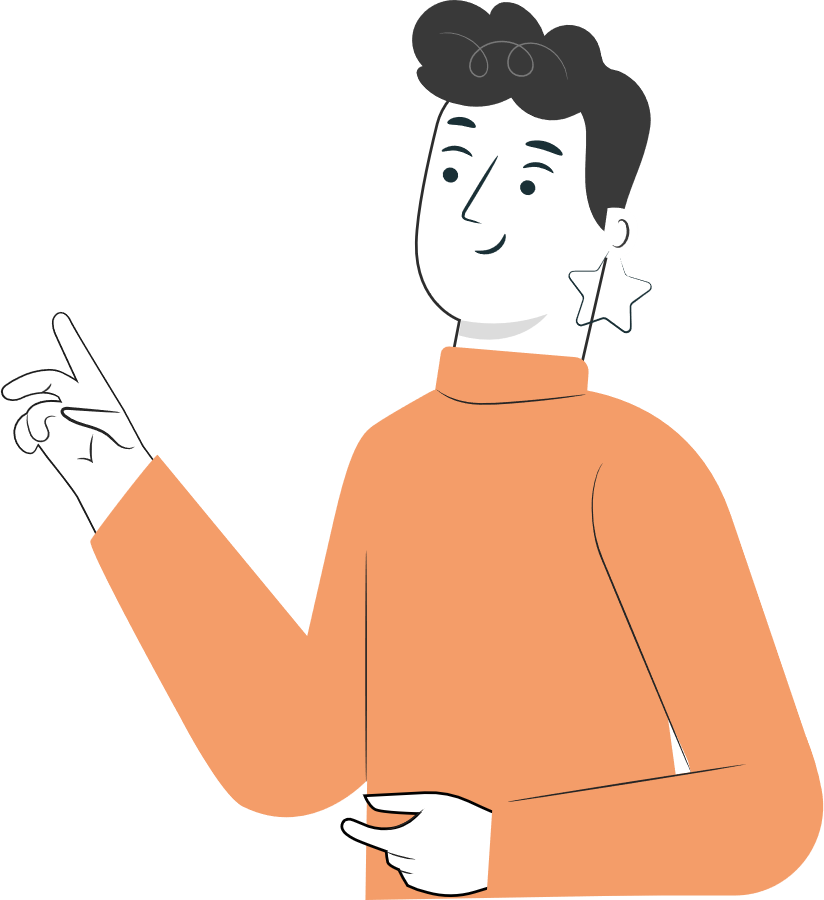 DE LA OBTENCIÓN DEL IVA DÉBITO FISCAL Y EL IVA CRÉDITO FISCAL
Si el débito fiscal es mayor al Crédito Fiscal el resultado será positivo por lo tanto obtenemos Impuesto a Pagar
QUEDARÁ REFLEJADO EN EL FORMULARIO 29 DE ESTA FORMA:
Si el Crédito Fiscal es mayor al débito fiscal el resultado será negativo, por lo tanto, obtenemos remanente
REALICEMOS UNA PAUSA…
Te invito a que hagamos una pausa, y reflexionemos acerca del cálculo del IVA, para esto, conversen en parejas y respondan la siguiente pregunta:

¿Qué debemos considerar para el cálculo del IVA?
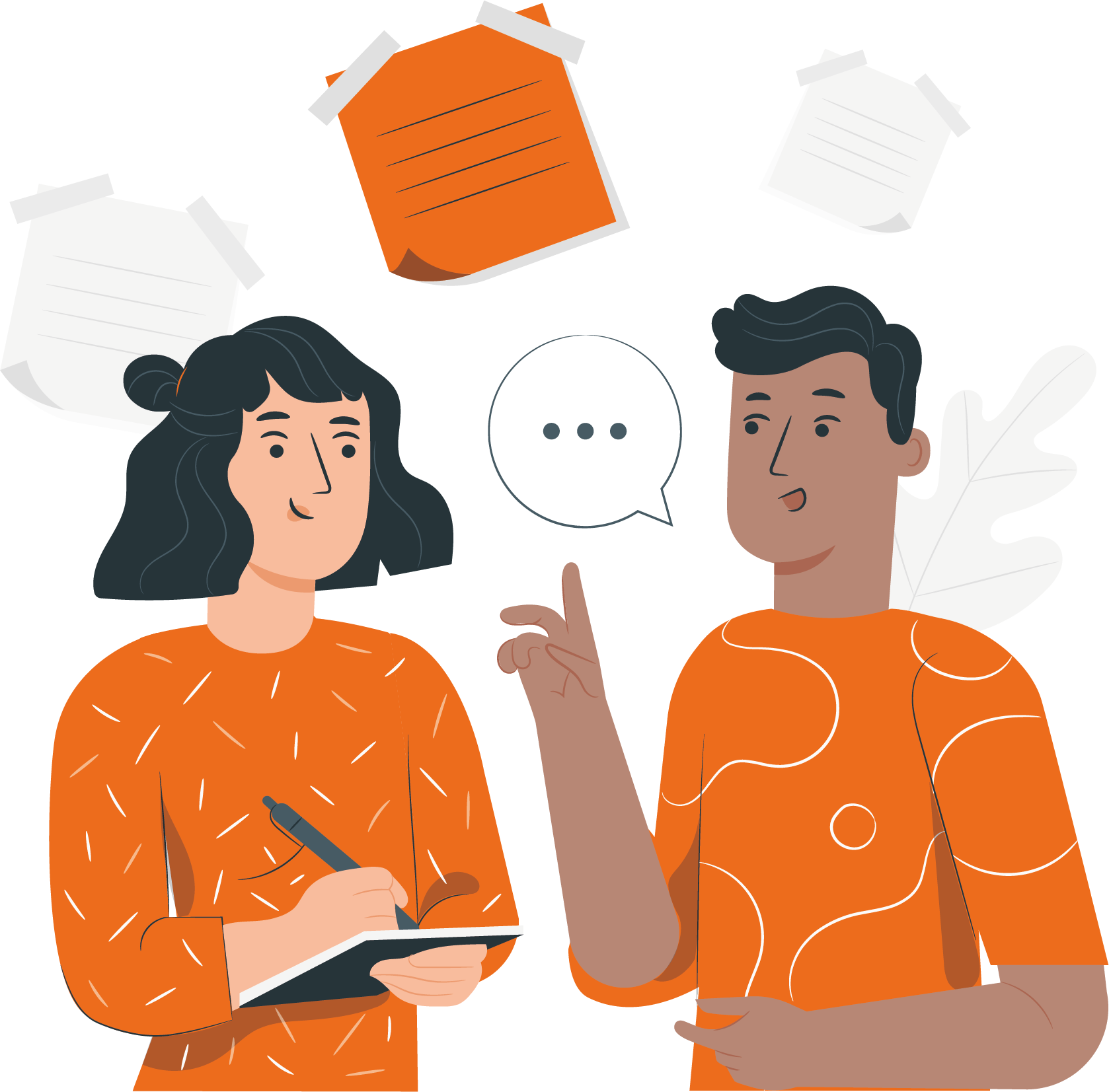 ¡Muy bien!
Te invitamos a compartir tus respuestas a través de un plenario con los demás grupos
SOLUCIÓN
Para el cálculo del IVA, debemos tener en consideración el valor de los IVA Débito Fiscal y los IVA Crédito Fiscal, según estos podemos obtener el Impuesto a pagar en caso que el débito sea mayor al crédito o remanente si el crédito es mayor que el débito.
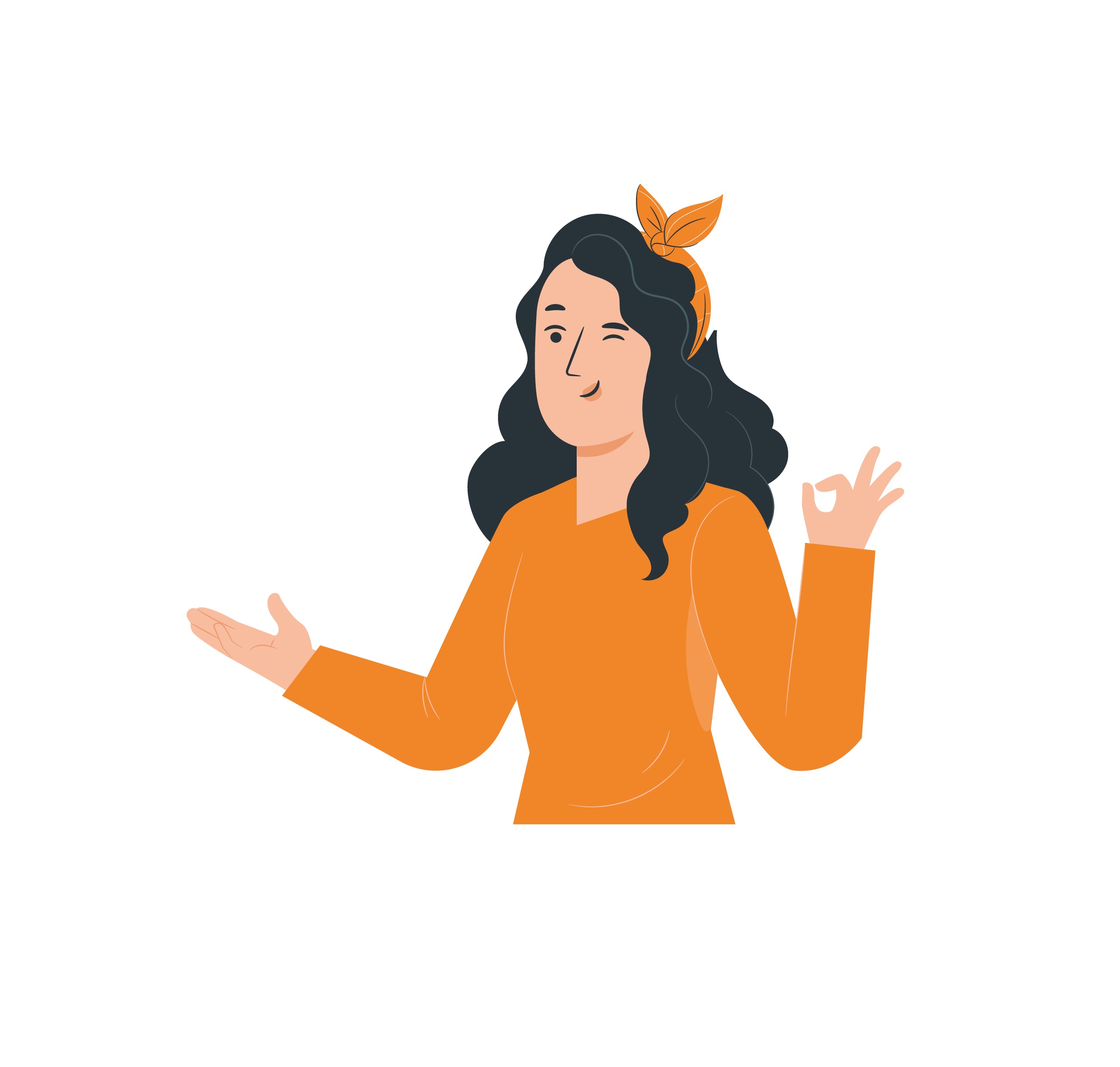 DECLAREMOS EL FORMULARIO 29
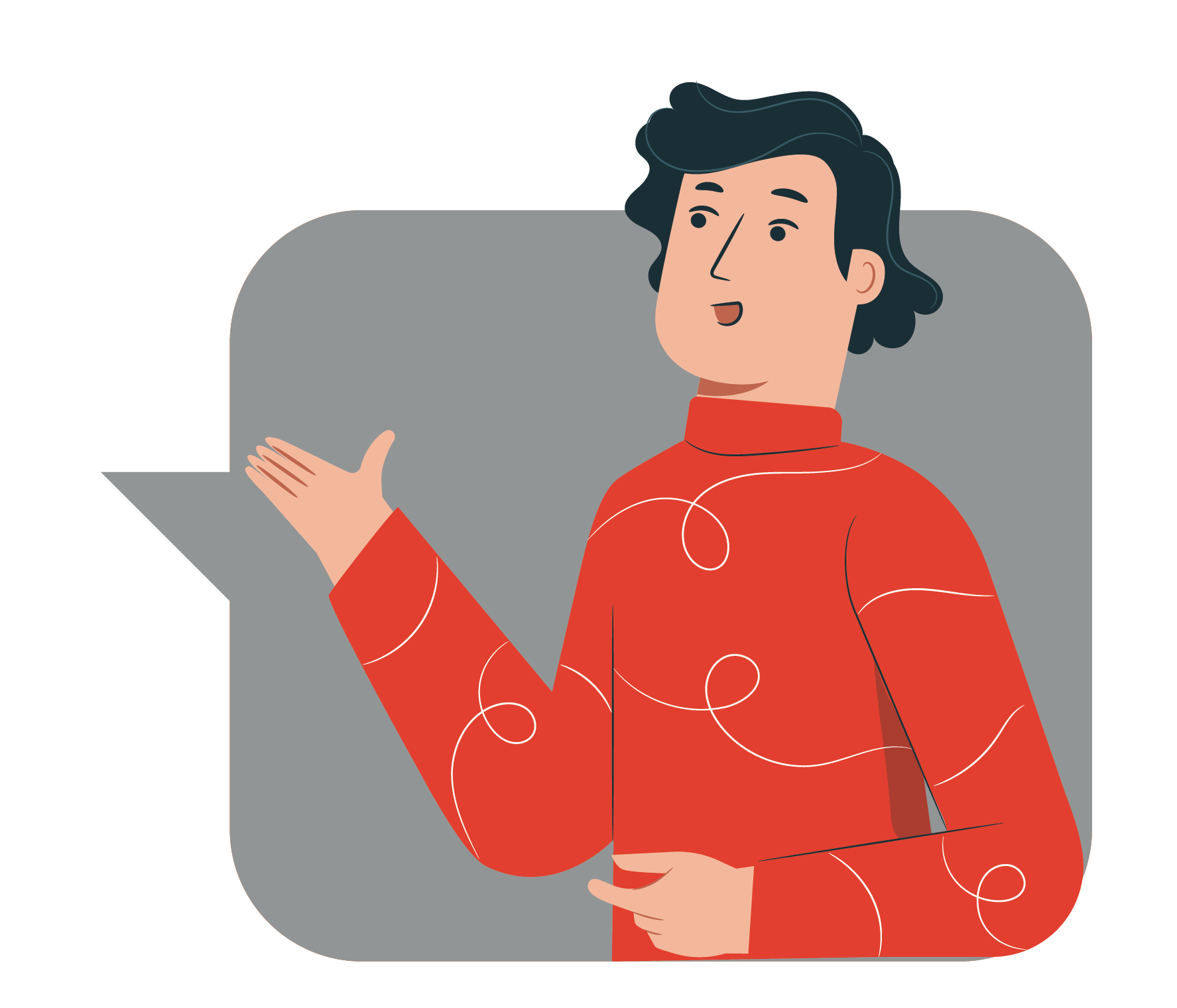 DECLAREMOS EL DÉBITO FISCAL Y CRÉDITO FISCAL
Para la declaración del Débito fiscal en el formulario 29 debe quedar de la siguiente forma:
Ventas con boletas (225 Boletas)  $1.450.000.- bruto.
Ventas con facturas (10 Facturas)  $670.000.- neto.
Para la declaración del Crédito Fiscal en el formulario 29 debe quedar de la siguiente forma:
Compras con factura electrónica (12 Facturas) $334.670.- neto
Con estos datos podemos determinar si tenemos impuesto determinado o remanente
DECLAREMOS EL IMPUESTO ÚNICO Y HONORARIOS
Para declarar el impuesto único al trabajo y los honorarios se realiza de la siguiente forma:
Impuesto único por $45.000.-
Honorarios al contador $ 150.000.- bruto
Recuerda que para el cálculo del honorario debes tomar los $150.000 y multiplicarlos por 10,75% y nos dará el valor a retener.
DECLAREMOS EL P.P.M. NETO DETERMINADO
Los PPM del mes se calculan sobre el monto neto de las ventas de acuerdo al porcentaje que cancela la empresa, como se mostrará a continuación:

Tasa 1,8%
Ventas netas $358.813.-
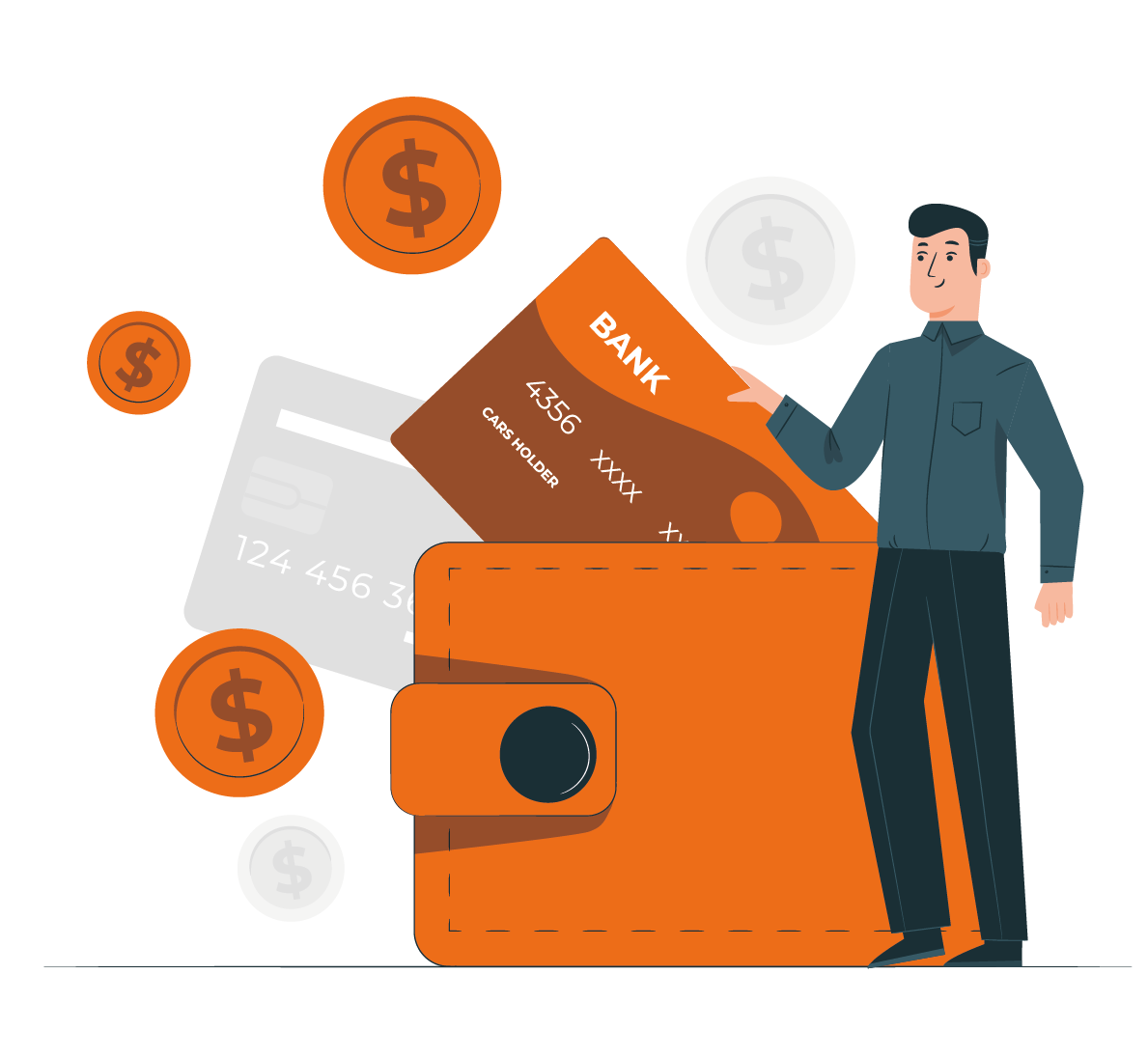 Recuerda que para obtener el PPM debes tomar la base imponible y multiplicarla por la tasa %.
¿CÓMO OBTENEMOS EL VALOR A PAGAR?
Con toda la información reflejada en el formulario, podemos proceder a obtener el resultado del ejercicio como se te mostrará a continuación: 

Impuesto Determinado $295.226.-
Impuesto único por $45.000.-
Retención de Honorarios $16.125.-
PPM $6.459.-
Recuerda con los datos obtenidos debes sumar todos los valores obtenidos para así calcular el impuesto determinado
REALICEMOS UNA PAUSA…
Te invito a que reflexionemos sobre el tema que hemos tratado, para esto reúnanse en parejas y conversen sobre la pregunta que se les planteará, compartan sus respuestas en plenario con sus compañeros

¿Qué tener en cuenta para el llenado del formulario 29?
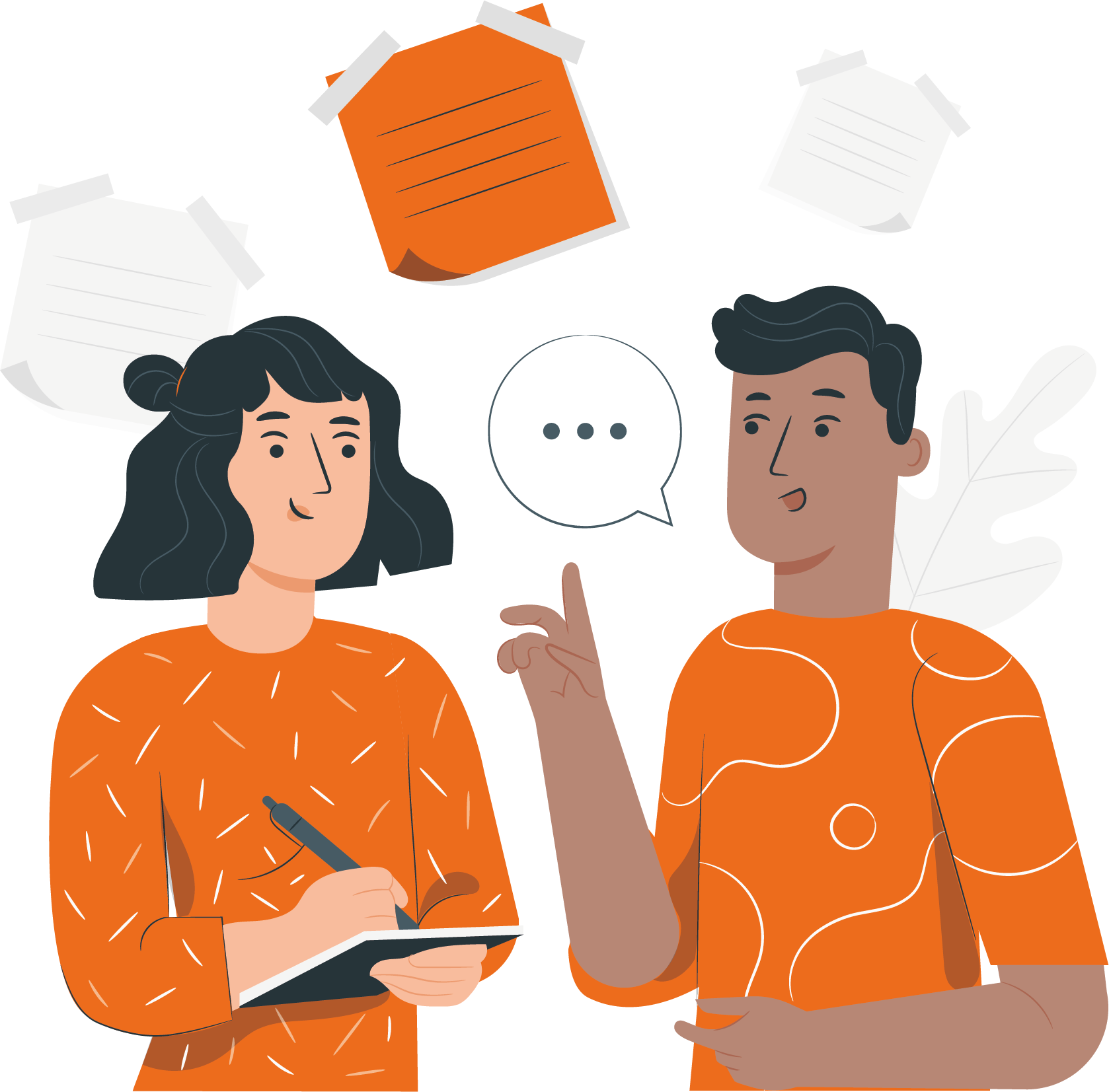 ¡Muy bien!
Te invitamos a compartir tus respuestas a través de un plenario con los demás grupos
SOLUCIÓN
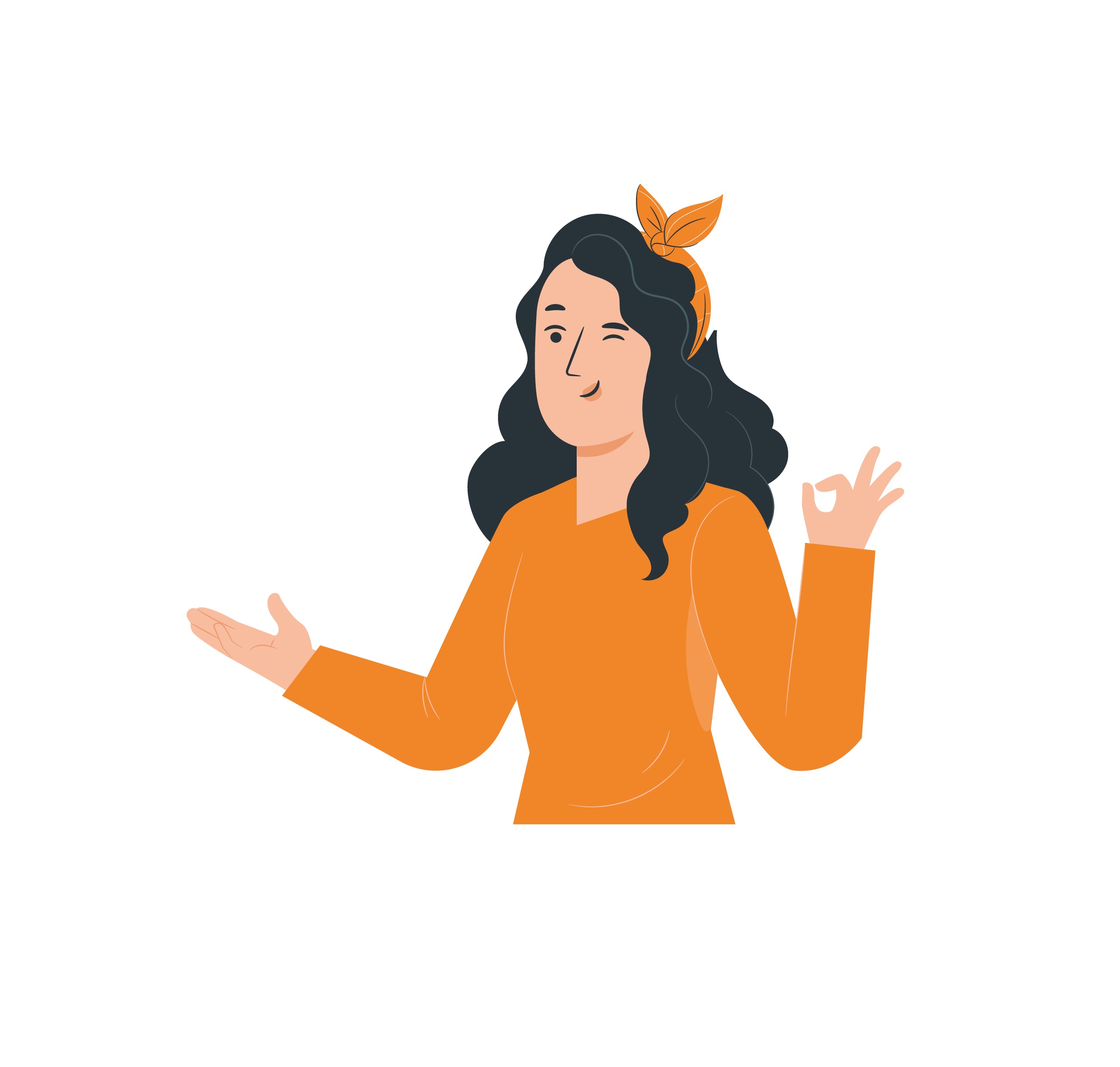 Para la confección del formulario debemos tener en claro la información que estamos presentando, a través de los Débitos y los Créditos teniendo clara esta información podemos empezar a confeccionar nuestro formulario. De ahí en adelante debemos considerar las retenciones por concepto de honorarios e impuesto único. Finalmente calculamos el PPM neto de las ventas para conseguir finalmente el monto a pagar de los impuestos.
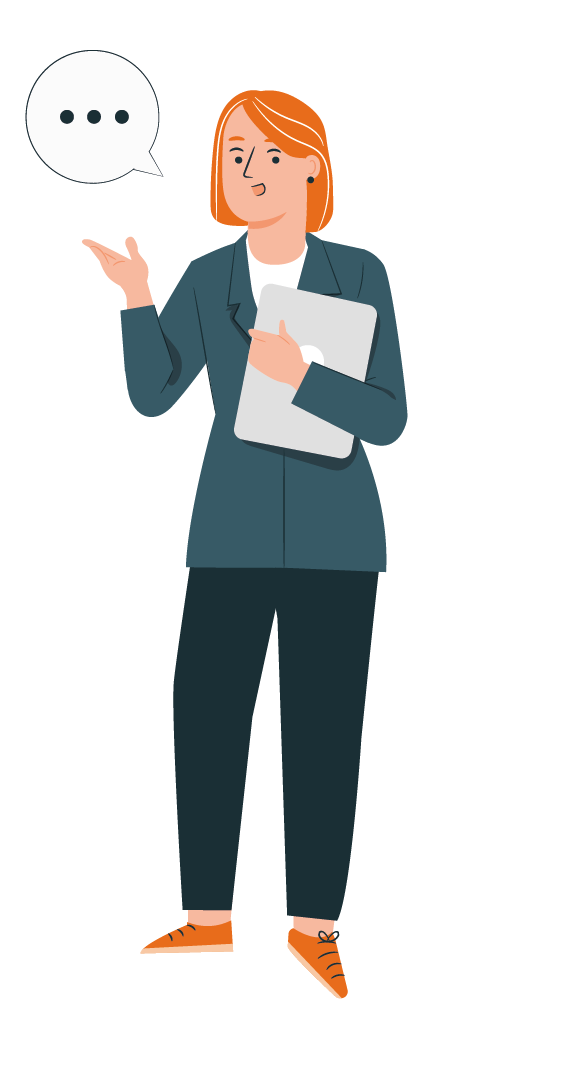 EJEMPLO
A continuación se presentan una serie de actividades económicas, para las cuales su clasificación se realiza según si son parte del giro o si están exentas del pago de IVA.
REVISEMOS
AHORA REVISEMOS ¿CUÁNTO APRENDIMOS?
Los invito a  reunirse en grupos de cuatro integrantes, y deben en conjunto, realizar la confección del Registro de las Compras y Ventas de un negocio.

 Recuerda tomar en cuenta las transacciones que se te irán dando en el ejercicio.
¡Éxito!
¡Muy Bien!, ahora vamos a practicar
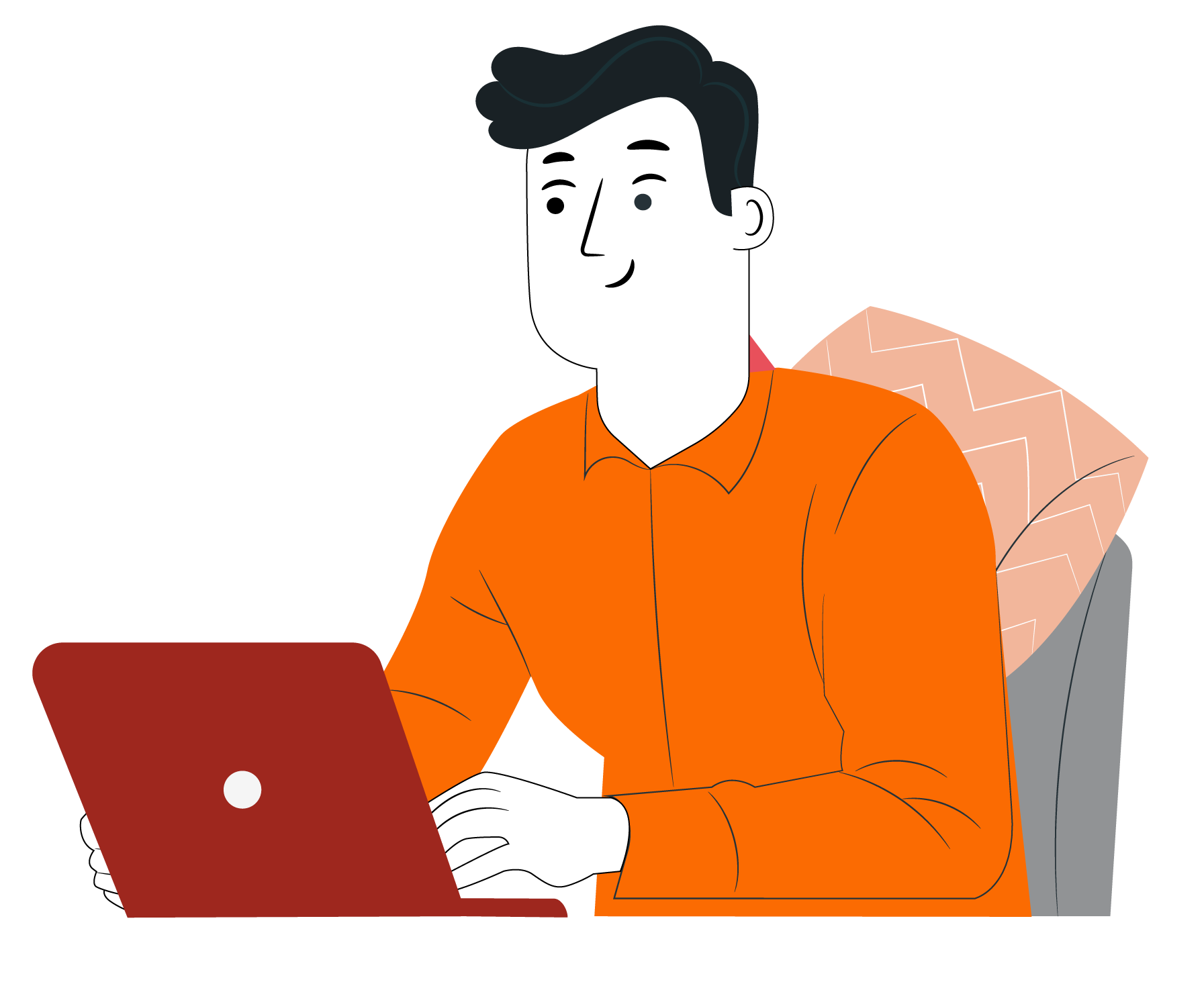 8
¡PRACTIQUEMOS!
ACTIVIDAD PRÁCTICA
FORMULARIO 29 DECLARACIÓN DEL IVA

Ahora realizaremos una actividad práctica. Para el desarrollo de la actividad, utiliza el archivo Actividad Práctica 8. Sigue las instrucciones señaladas.

¡Éxito!
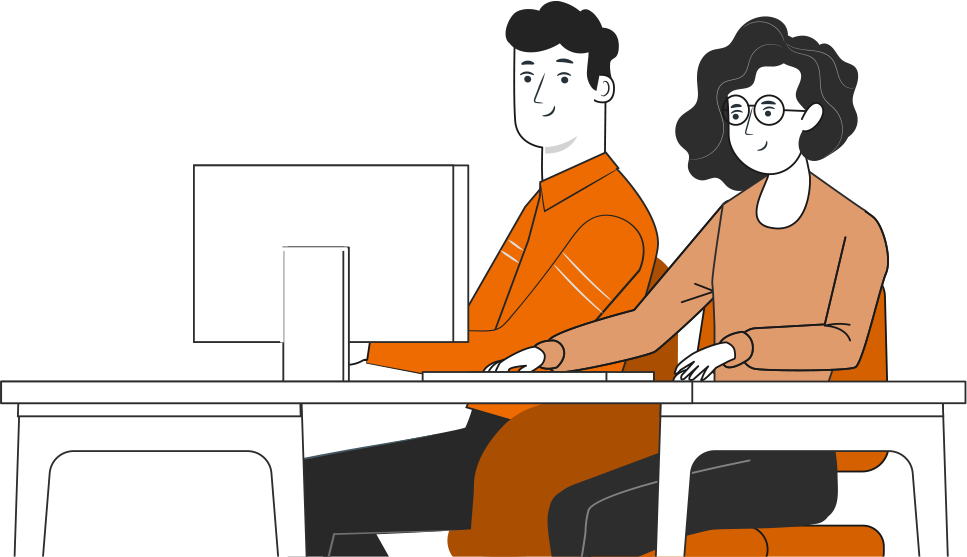 ° Medio | Presentación
ANTES DE TERMINAR:
TICKET DE SALIDA
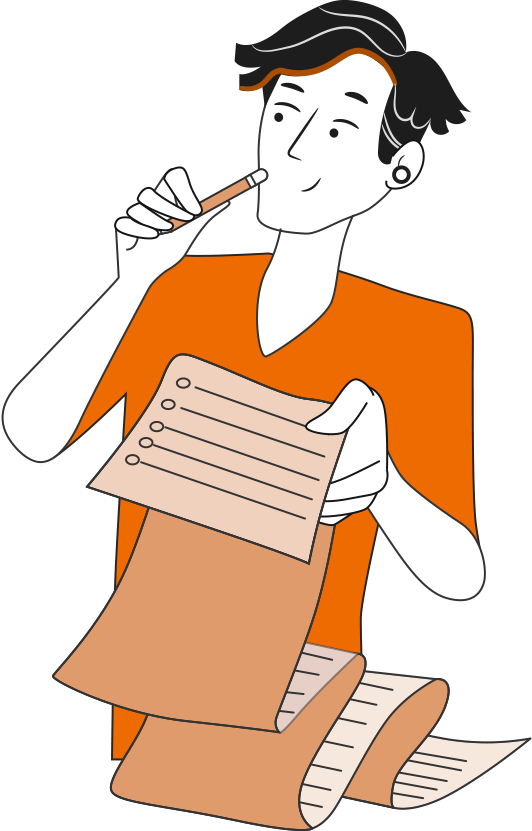 FORMULARIO 29 DECLARACIÓN DEL IVA
¡No olvides contestar la Autoevaluación y entregar el Ticket de Salida!

¡Hasta la próxima!
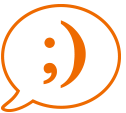 ANTES DE COMENZAR A TRABAJAR
TOMA LAS SIGUIENTES PRECAUCIONES
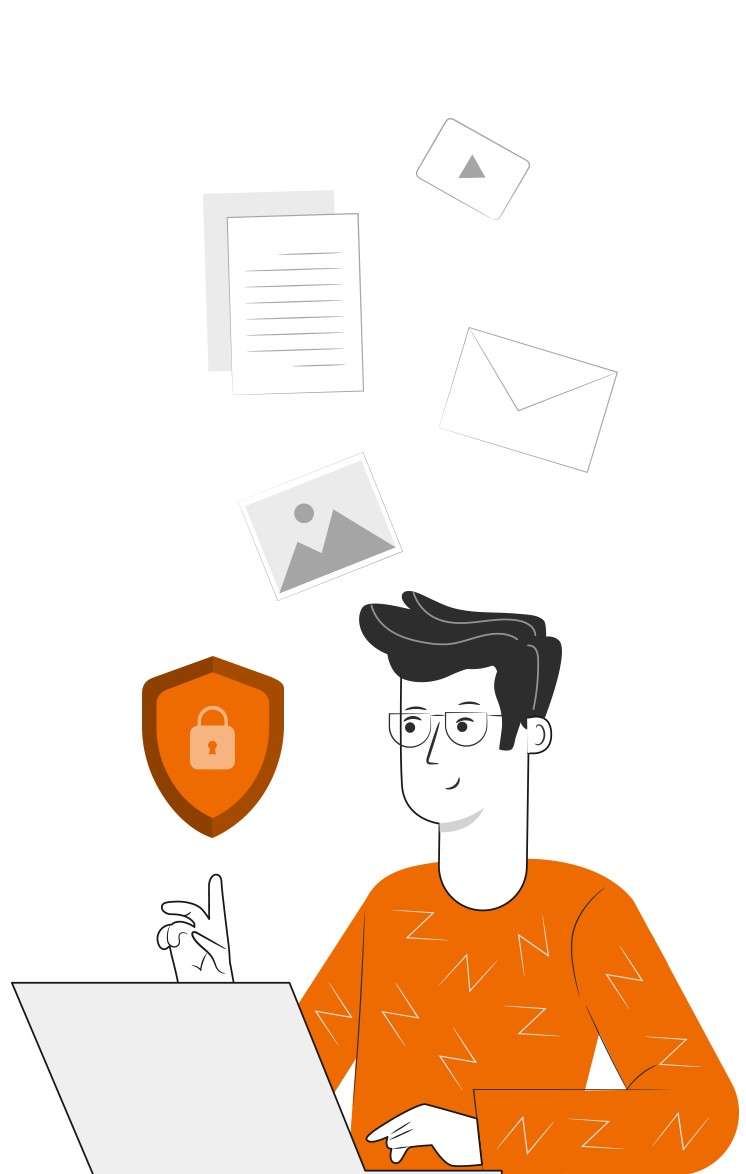 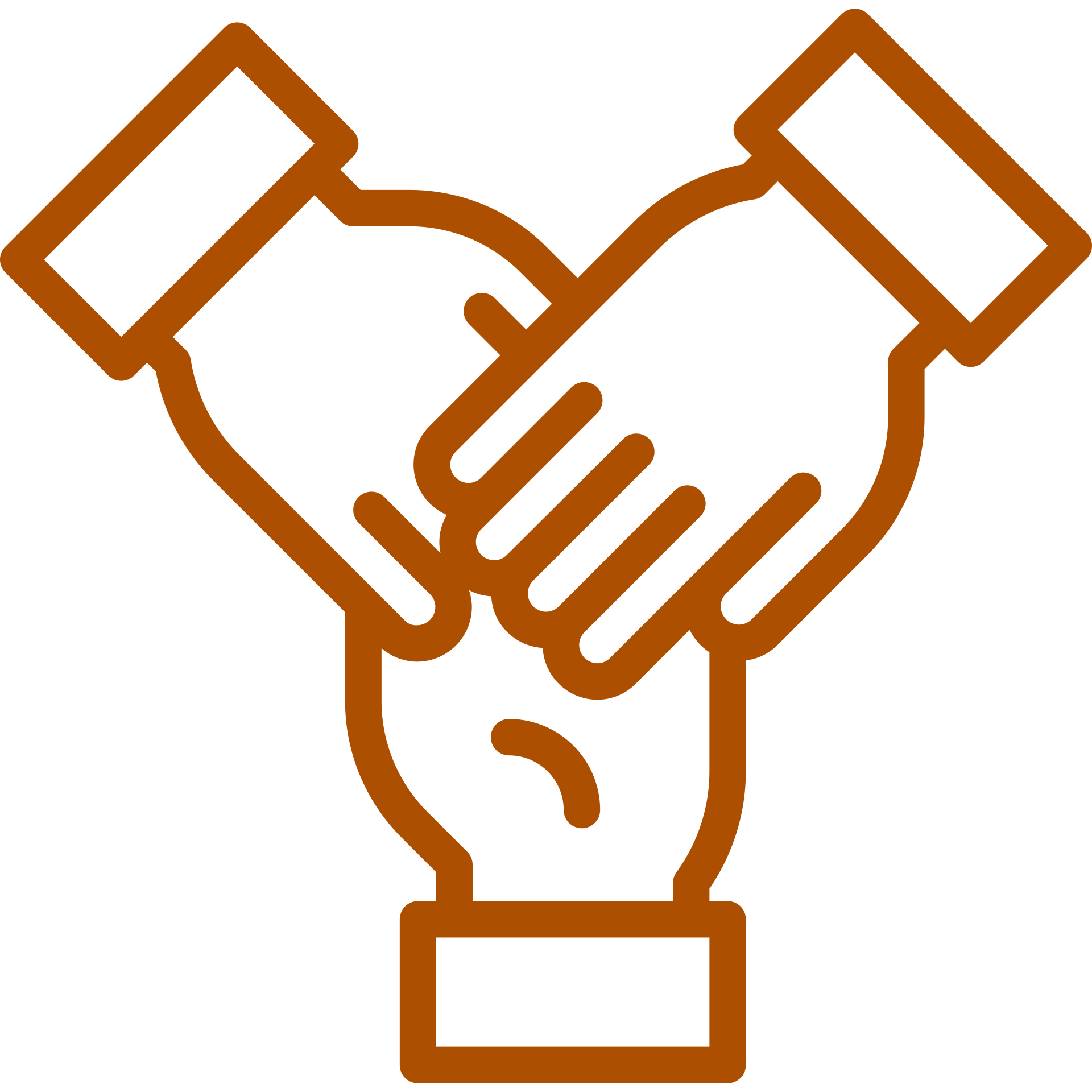 Considerar el anexo adjunto para realizar la actividad.
Ser empático al momento de que presenten sus respuetsas en plenario.
Trabajar en equipo, cuidando la integridad física y emocional de todos y todas.
Situarse en un contexto escolar.